Дифференциация звуков Ч-Щ
Конспект 
фронтального занятия 
в подготовительной группе для детей с общим недоразвитием речи
Моторина А.С., воспитатель, д/с №73. Г. Тюмень.
Цель: учить детей различать звуки Ч-Щ, изолированно, в словах, предложениях, фразовой речи.
Задачи: 
1. Коррекционно-образовательные:
учить различать на слух и в произношении звуки (Ч-Щ). Уточнить артикуляцию звуков, выделяя сходство и различие.
2. Коррекционно-развивающие: 
развивать навыки звукового анализа; фонематический слух и восприятие; слуховую и зрительную память.
3.Коррекционно-воспитательные:
воспитывать отзывчивость, умение работать в коллективе, умение слушать воспитателя и других детей.
Формировать положительную мотивацию к учебной деятельности.
Оборудование: интерактивная доска, компьютер, карточки со звуками [Ч-Щ]
Предварительная работа: выучить стихотворение (В. Токмакова).
Здравствуйте ребята! 
Назовите слова со звуком [Ч]. 
А теперь назовите слова со звуком [Щ].
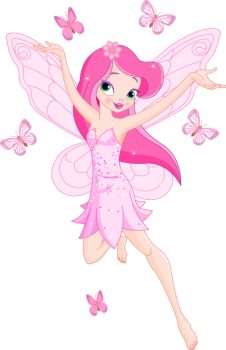 У нас в гостях фея страны звуков. Сегодня мы посетим страну звуков.
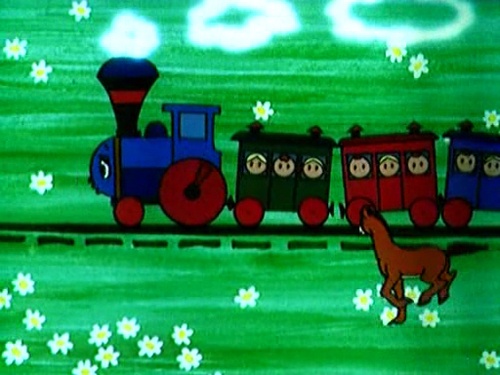 Отправляемся в путь!
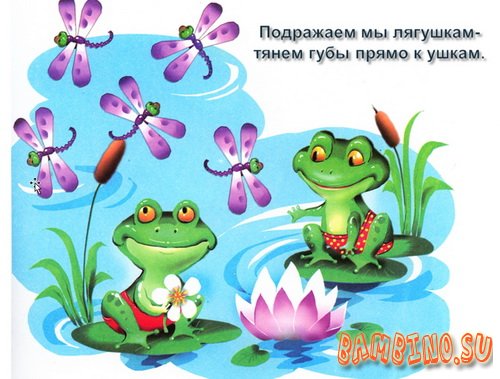 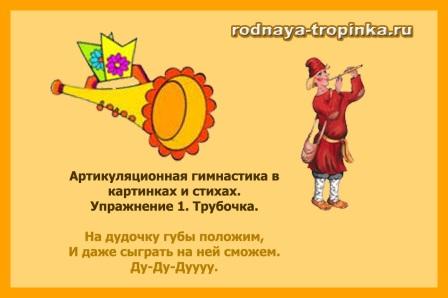 Ж
Ч
Ш
Щ
Ч
Ч
Ш
Ж
Ч
Щ
Ребята, когда мы можем услышать звук [Ч] на улице?
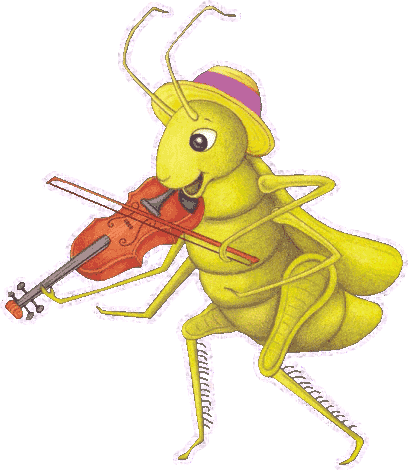 [ч-ч-ч]
-Какие органы речи принимают участие в произношении звука [Ч]?
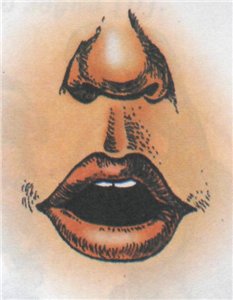 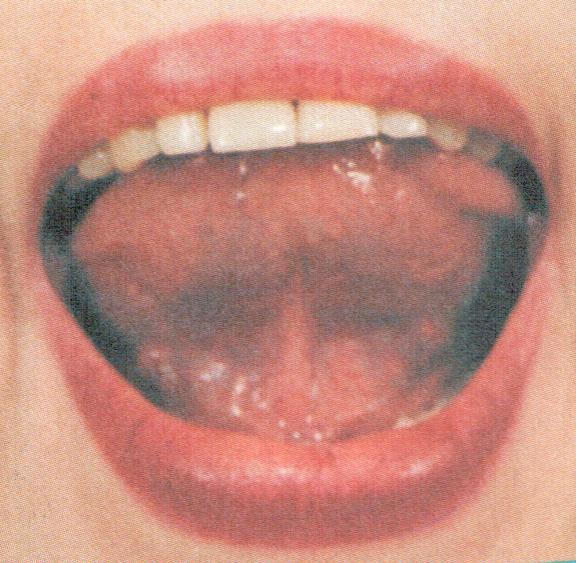 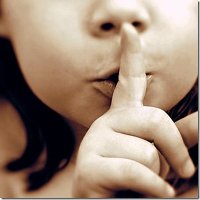 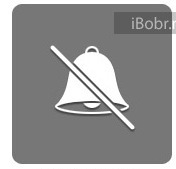 Ч’
Ж
Ч
Ш
Щ
Ч
Ч
Ш
Ж
Ч
Щ
– Ребята, когда мы можем услышать звук [Щ] на улице?
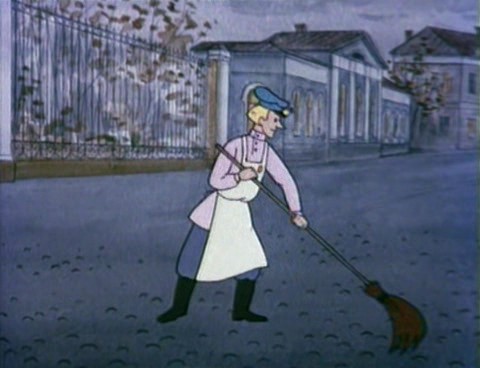 [Щ–Щ-Щ]
-Какие органы речи принимают участие в произношении звука [Щ]?
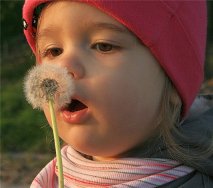 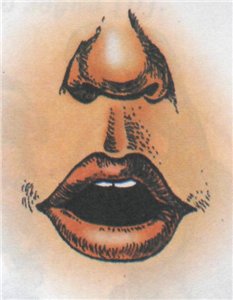 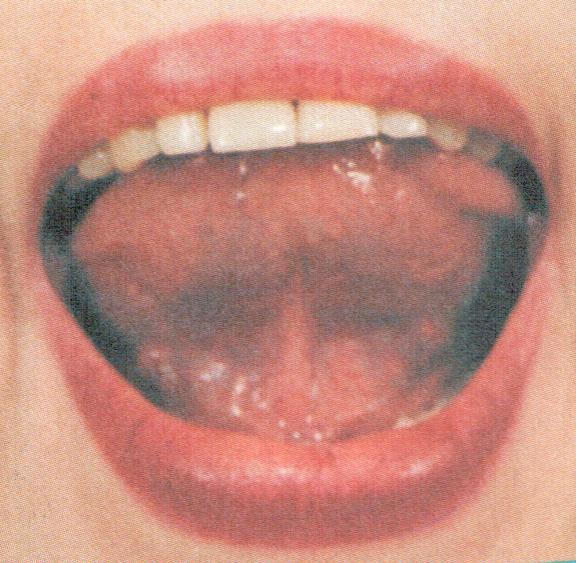 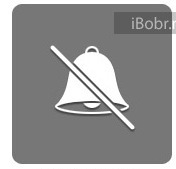 Щ’
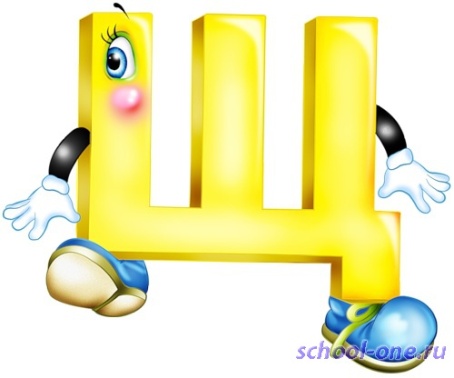 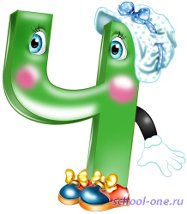 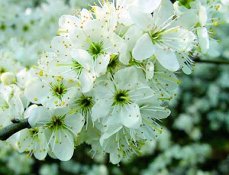 ащ-ач-ащ - мы купили плащ.
чи-щи-чи - где мои ключи.
ач-ащ-ач - ты не плачь.
щи-чи-щи - ключи поищи.
чу-щу-чу -я не шучу.
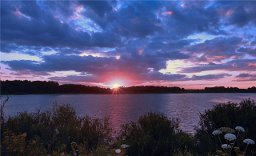 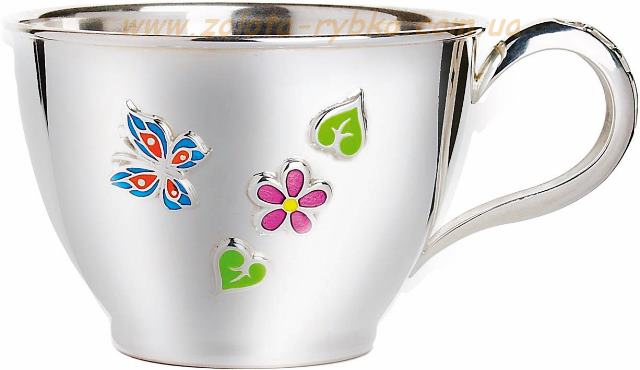 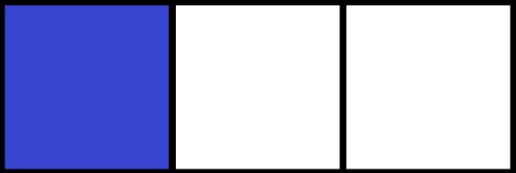 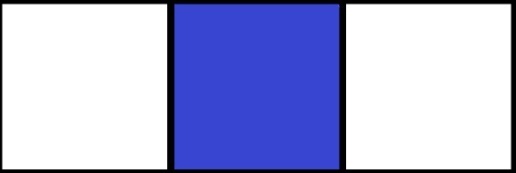 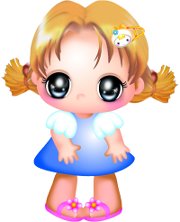 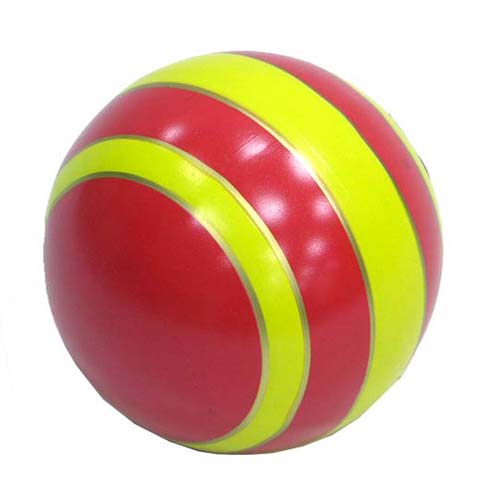 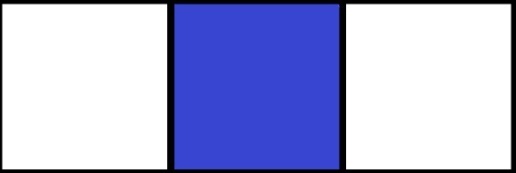 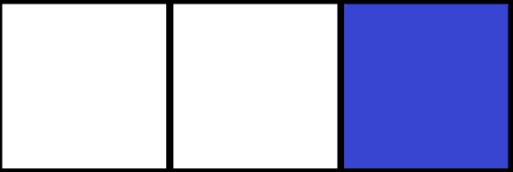 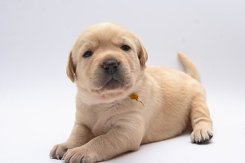 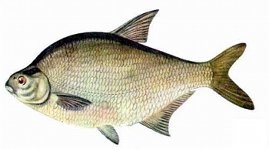 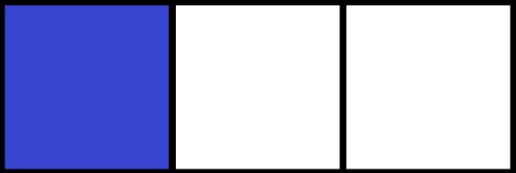 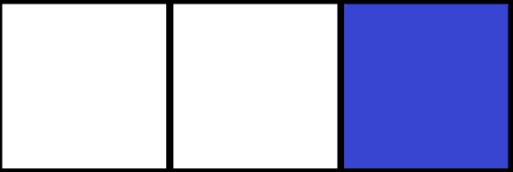 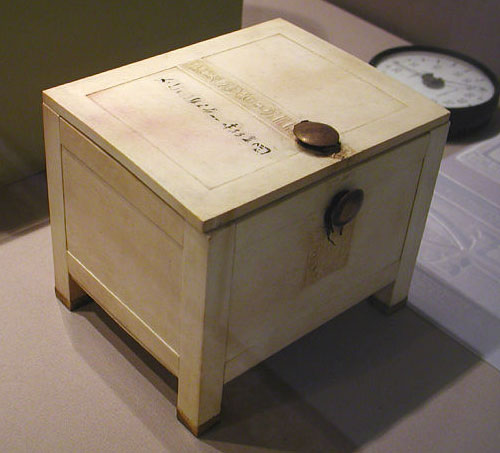 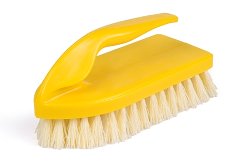 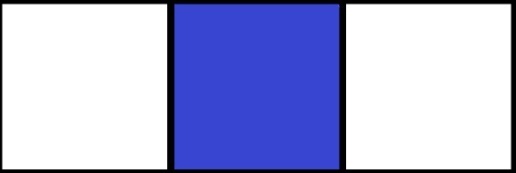 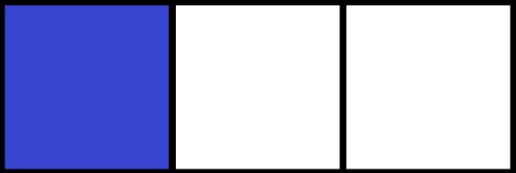 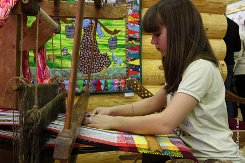 Кто ткет ткань? -
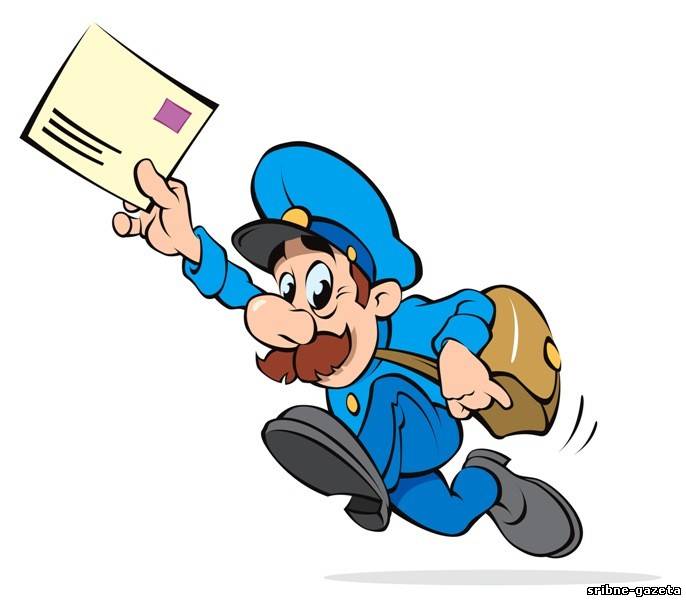 Кто работает на почте?
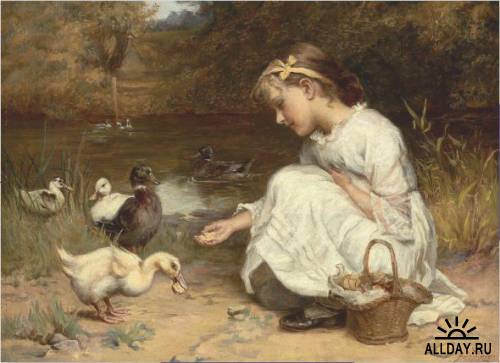 Кто ухаживает за птицей?
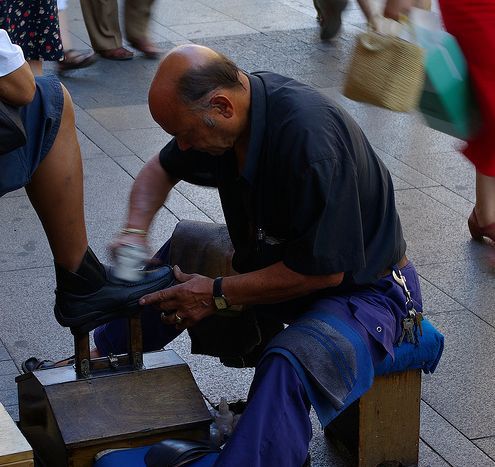 Кто чистит обувь?
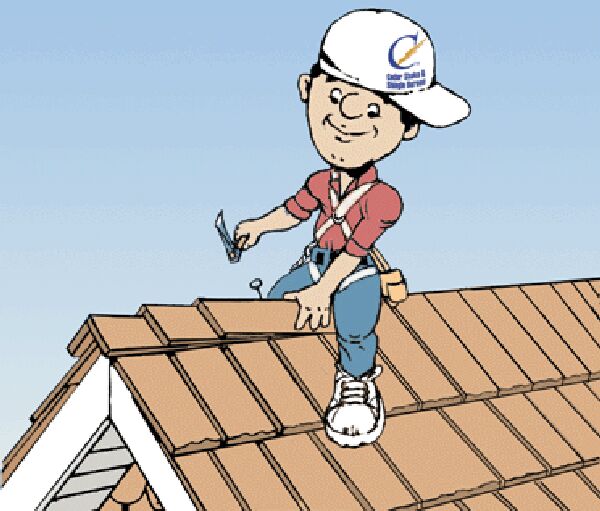 Кто делает кровлю?
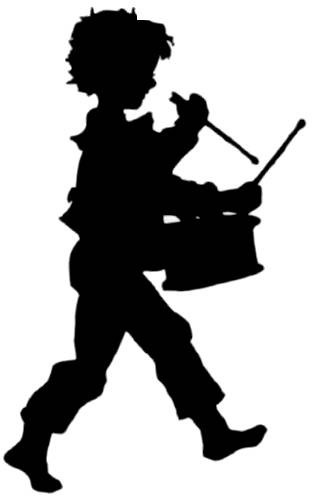 Кто играет на барабане?
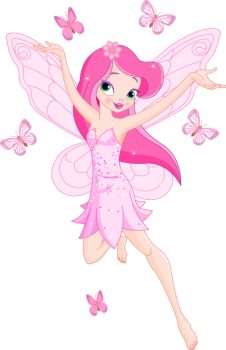 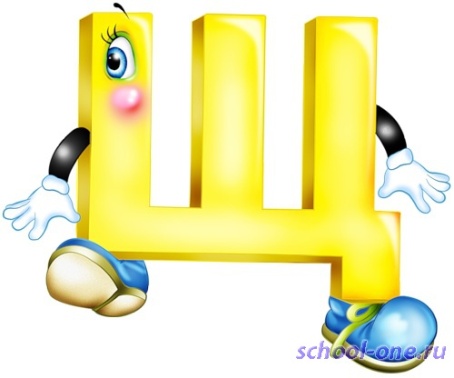 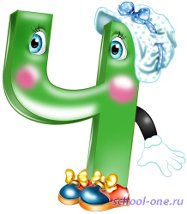 - Лютик,  лютик, что хохочешь?
- Да ведь ты меня щекочешь!
Так листочки ты щекочешь, 
Что не хочешь - захохочешь!
Спасибо за внимание!